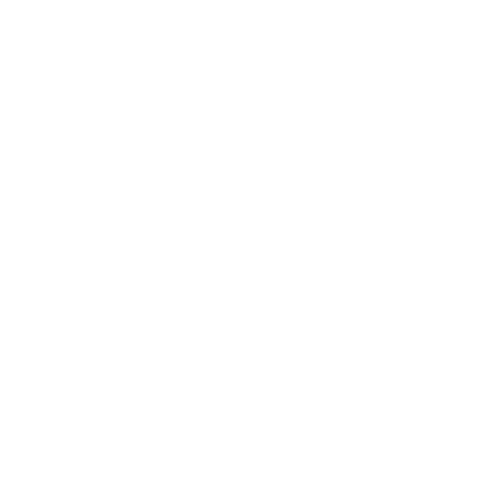 Kim są i dlaczego warto do nich dołączyć?
Wojciech Łachowski
p.o. Kierownika Integratora Danych Miejskich IRMiR
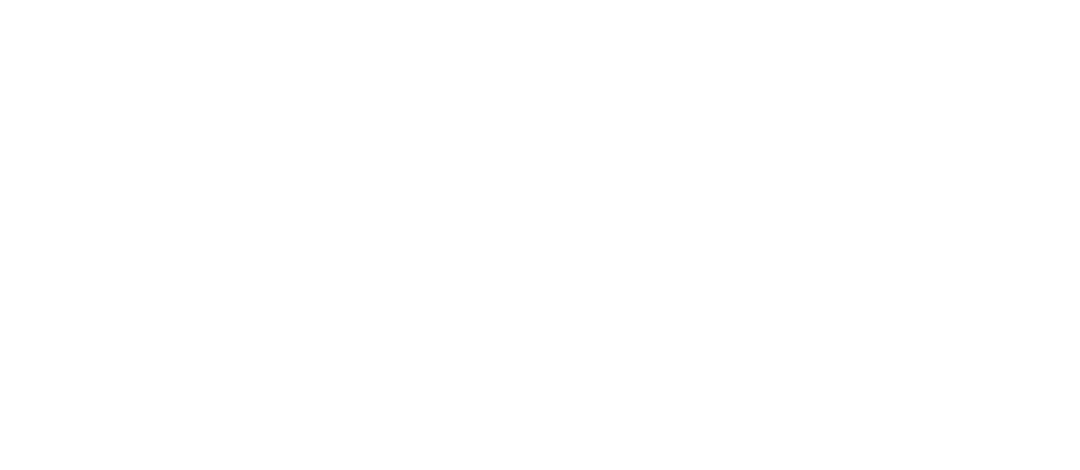 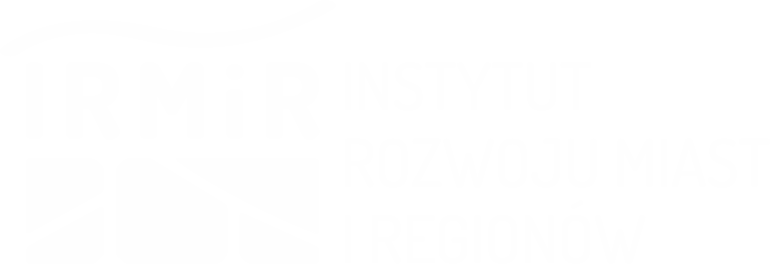 FORUM DANYCH MIEJSKICH13 CZERWCA 2023
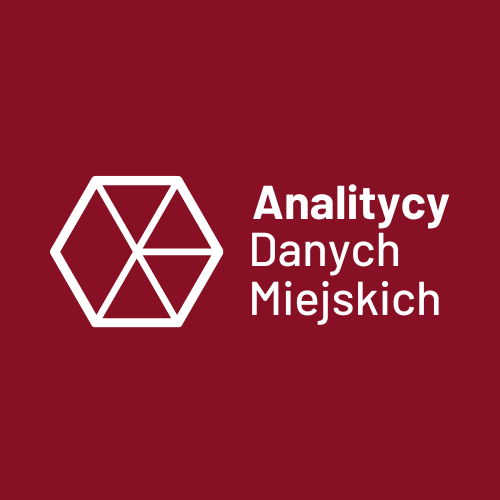 „
Każda baza danych jest tylko tak dobra, jak osoba, która ją przegląda.
⧫ Dlaczego sieć ADM jest potrzebna?
Nele Neuhaus
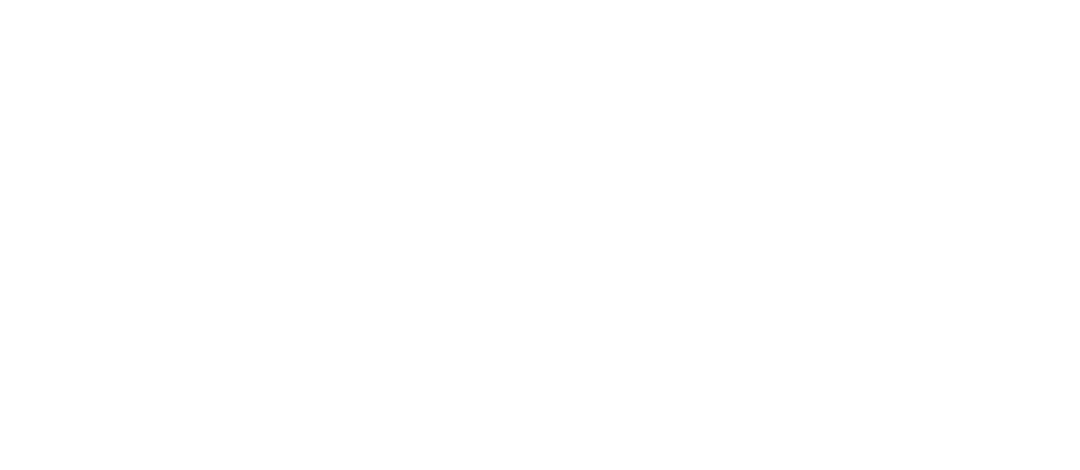 FORUM DANYCH MIEJSKICH13 CZERWCA 2023
danemiejskie.pl
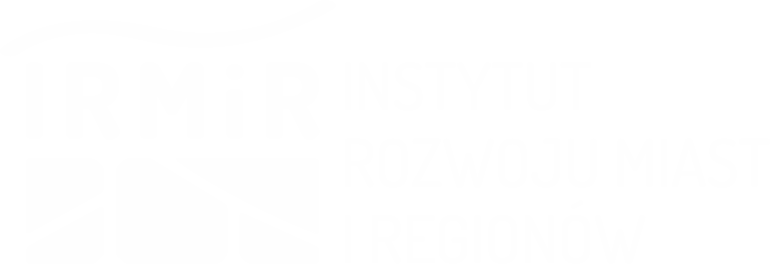 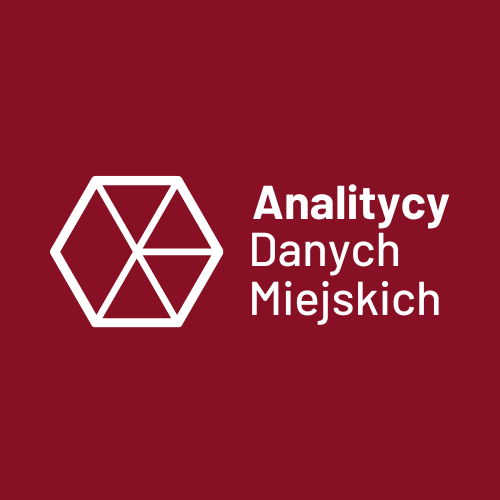 1
Wymiana wiedzy i doświadczeń
⧫ Cele
Budowa kompetencji cyfrowych i analitycznych
2
3
Wzrost efektywności wykorzystania danych miejskich
4
Baza wiedzy o dobrych praktykach i analizach
5
Nawiązanie nowych kontaktów
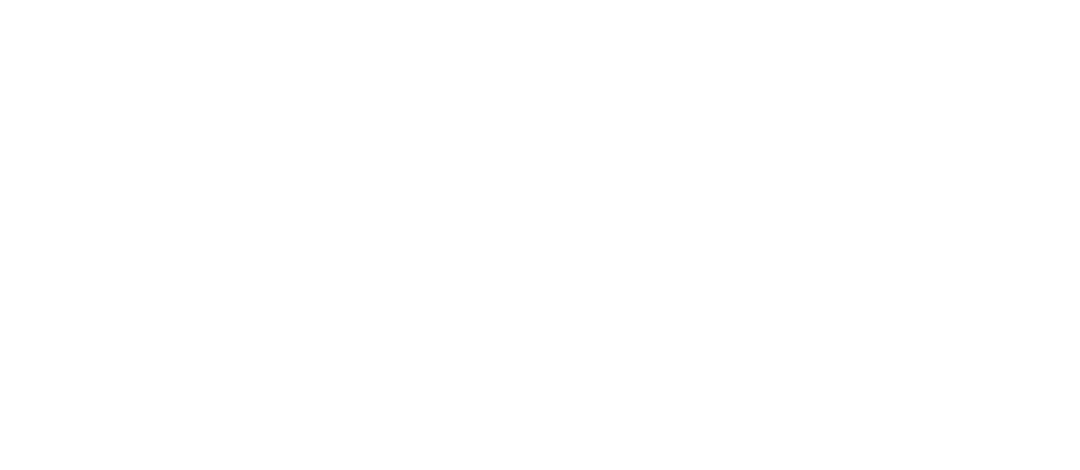 FORUM DANYCH MIEJSKICH13 CZERWCA 2023
danemiejskie.pl
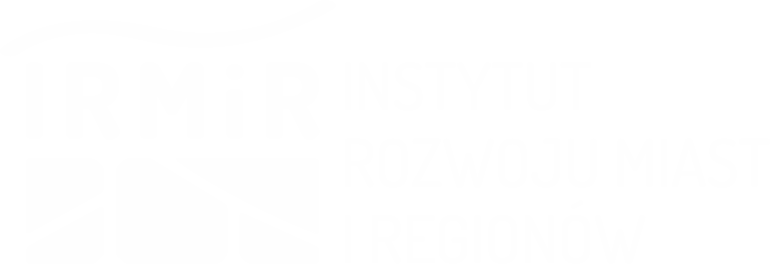 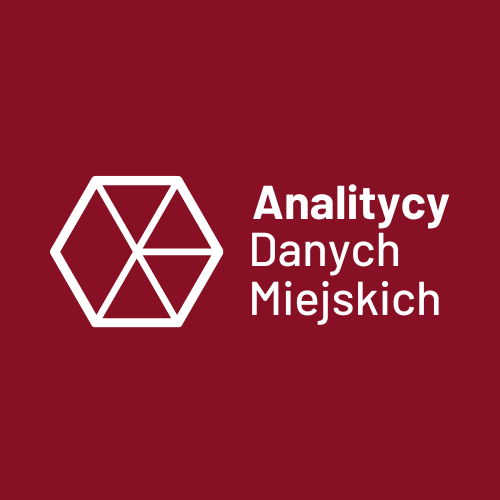 ⧫ Komponenty ADM
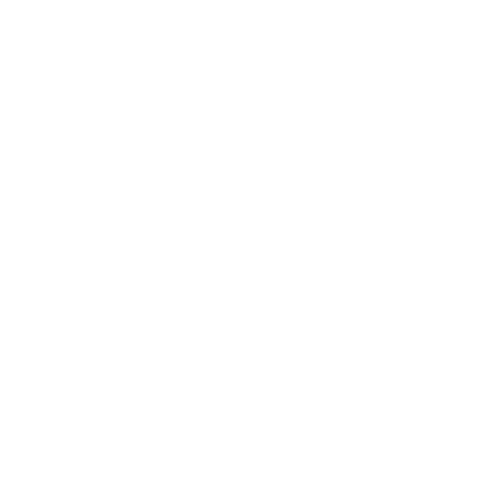 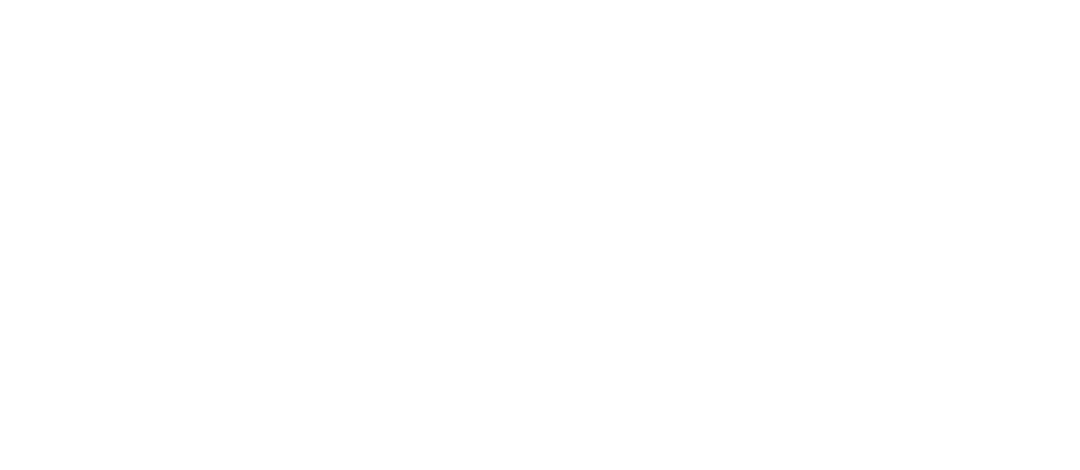 FORUM DANYCH MIEJSKICH13 CZERWCA 2023
danemiejskie.pl
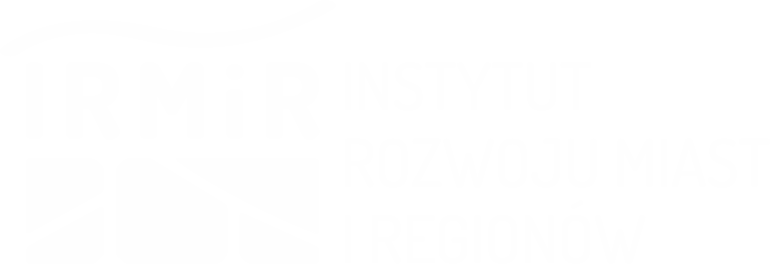 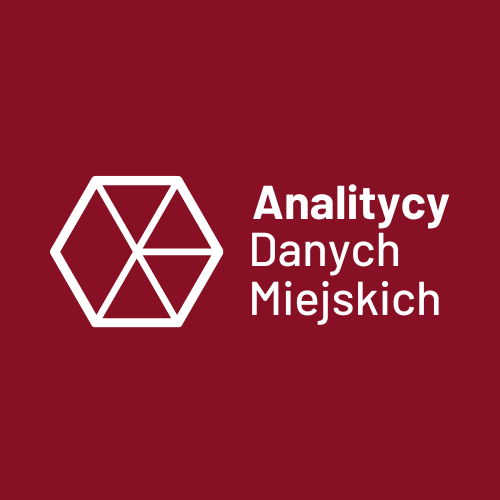 ⧫ Budowanie kompetencji
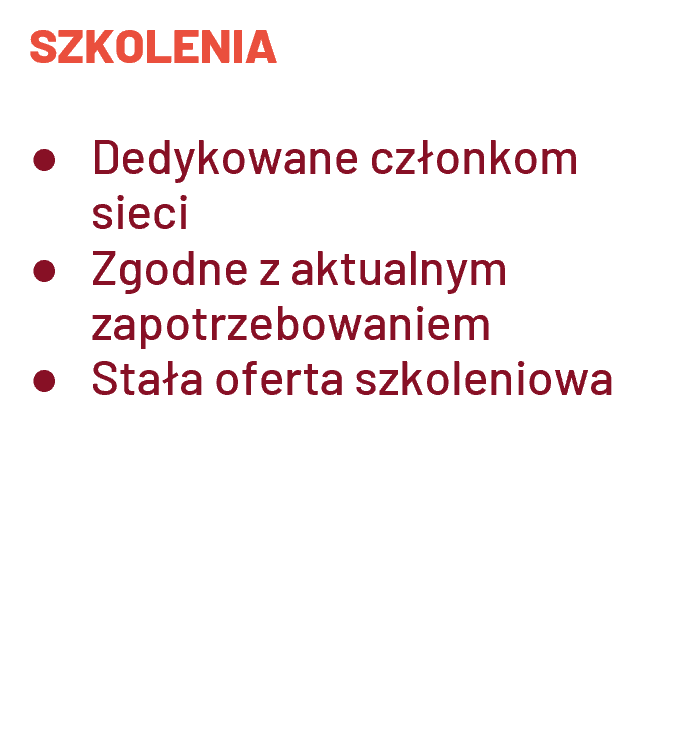 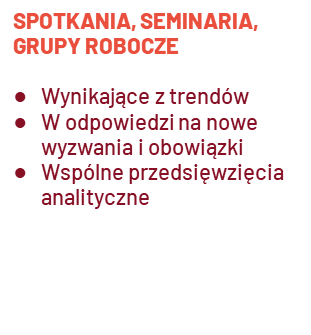 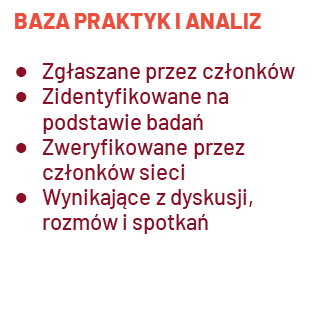 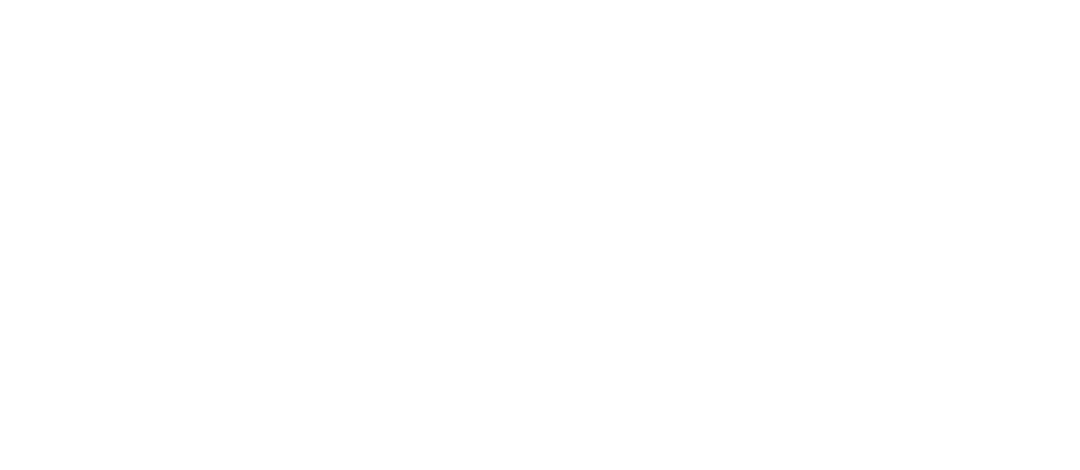 FORUM DANYCH MIEJSKICH13 CZERWCA 2023
danemiejskie.pl
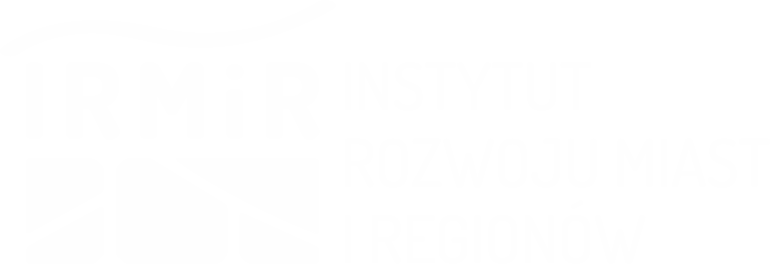 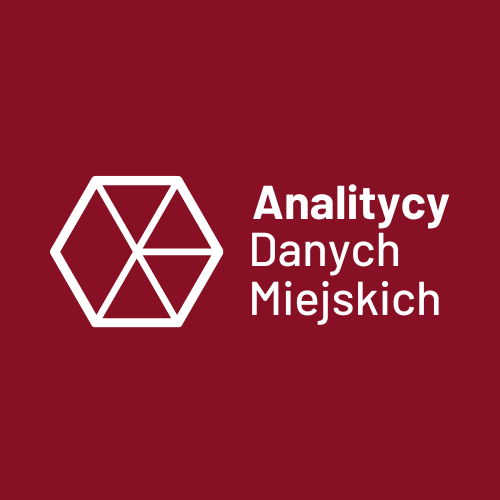 ⧫ Sieciowanie i współpraca
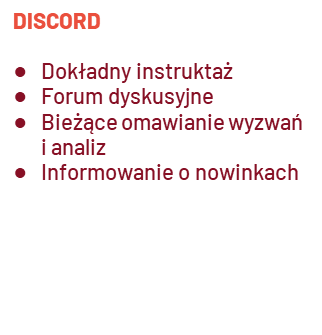 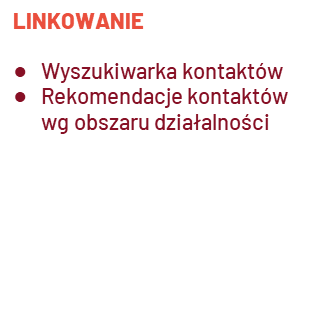 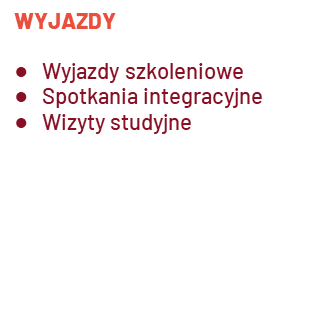 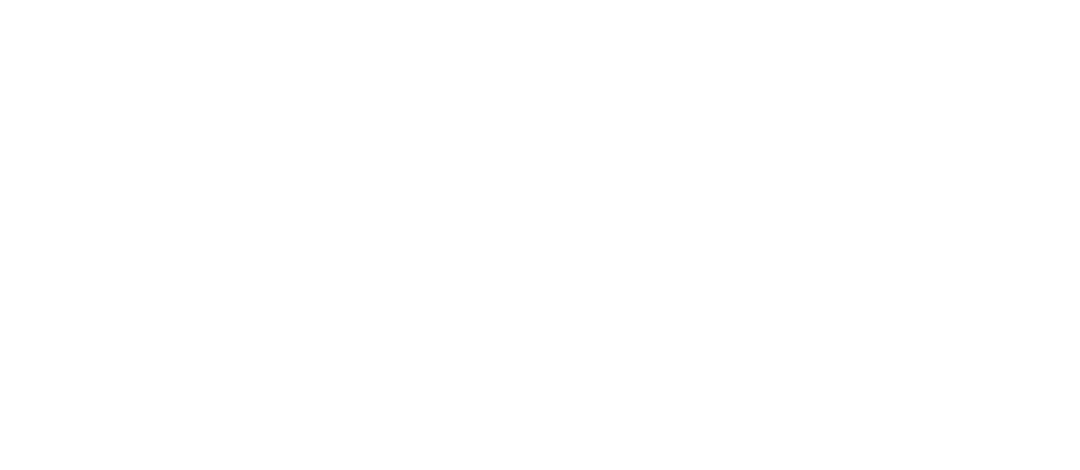 FORUM DANYCH MIEJSKICH13 CZERWCA 2023
danemiejskie.pl
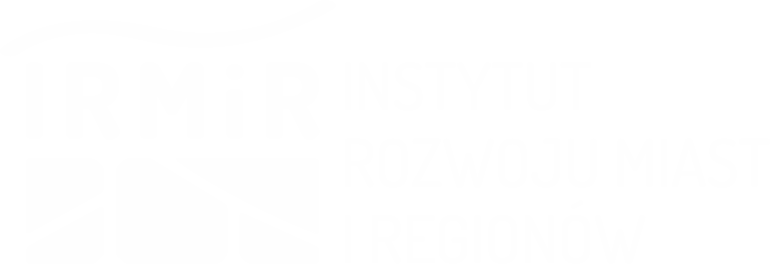 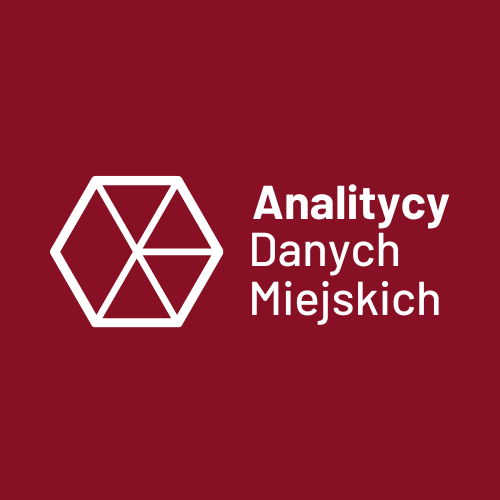 ⧫ Komunikacja i promocja
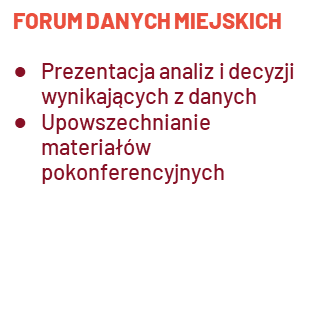 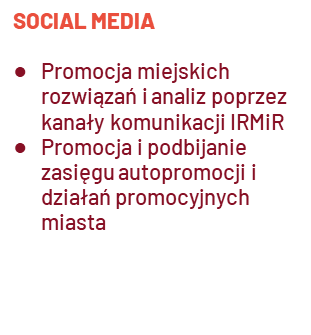 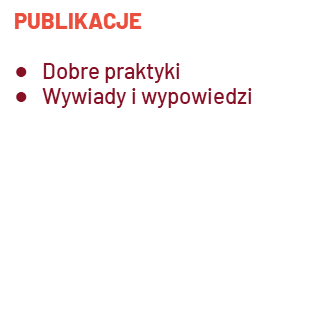 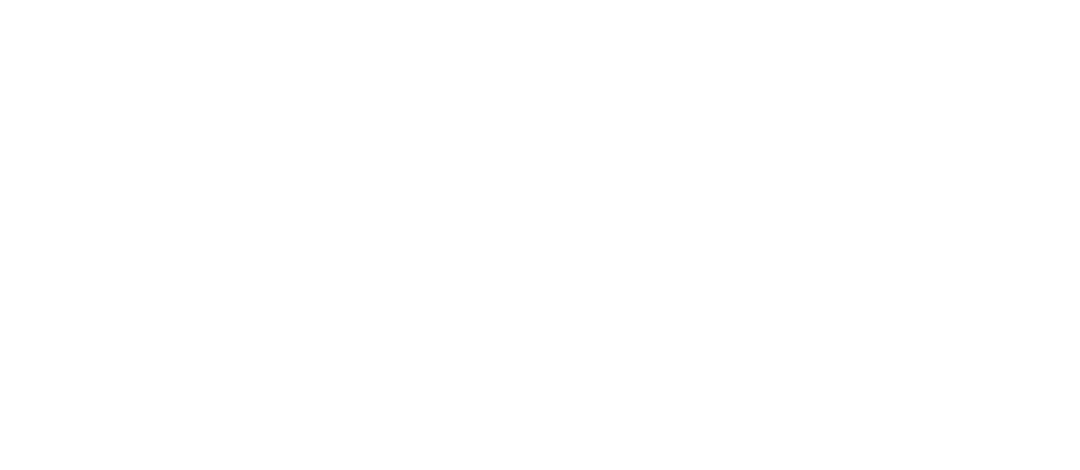 FORUM DANYCH MIEJSKICH13 CZERWCA 2023
danemiejskie.pl
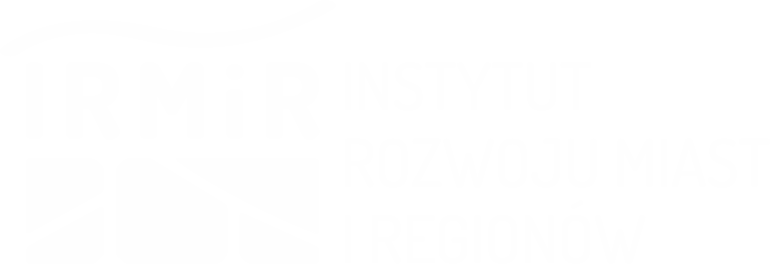 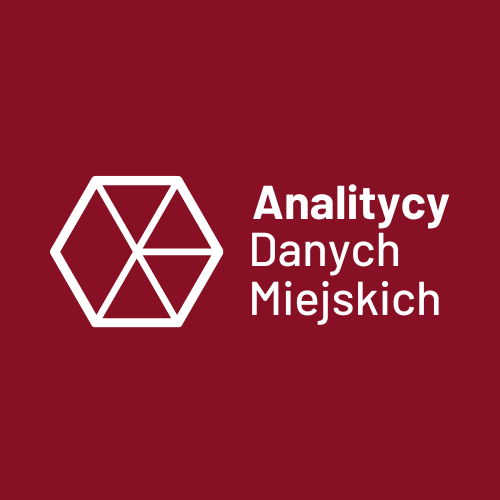 ⧫ Certyfikacja
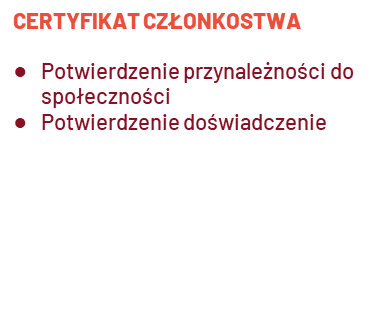 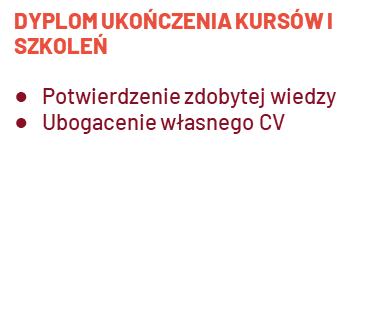 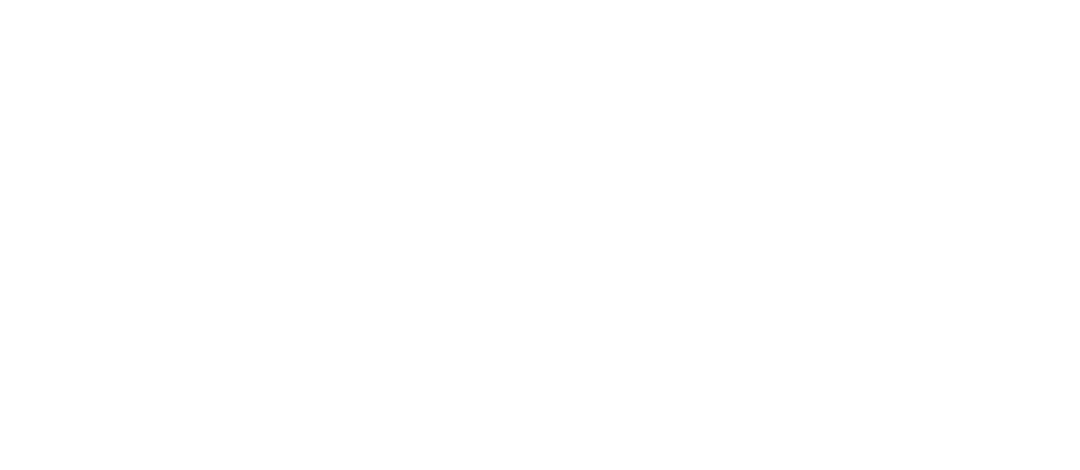 FORUM DANYCH MIEJSKICH13 CZERWCA 2023
danemiejskie.pl
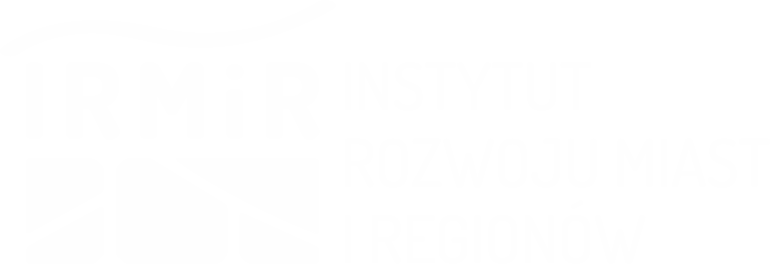 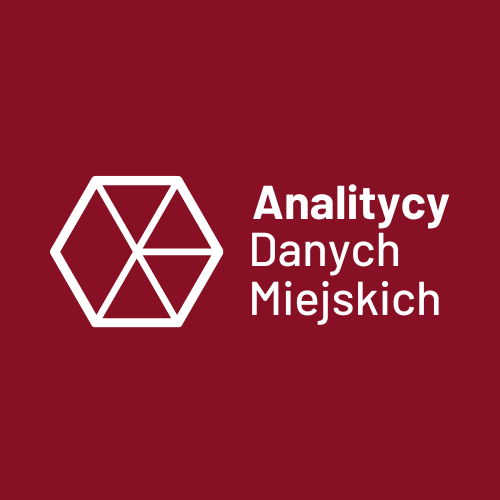 Dedykowana dla ADM platforma danemiejskie.pl/analitycy

⯈	Materiały i publikacje dostępne tylko dla członków sieci.

⯈	Baza praktyk i analiz z możliwością zgłaszania własnych.  

⯈	Informacje o kursach i szkoleniach aktualnie realizowanych w ramach sieci. 

⯈	Wyszukiwarka członków sieci ADM.  

⯈	Certyfikaty i dyplomy możliwe do pobrania w każdej chwili. 

⯈	Wszystkie funkcjonalności dostępne już od 20 czerwca 2023.
⧫ danemiejskie.pl/ analitycy
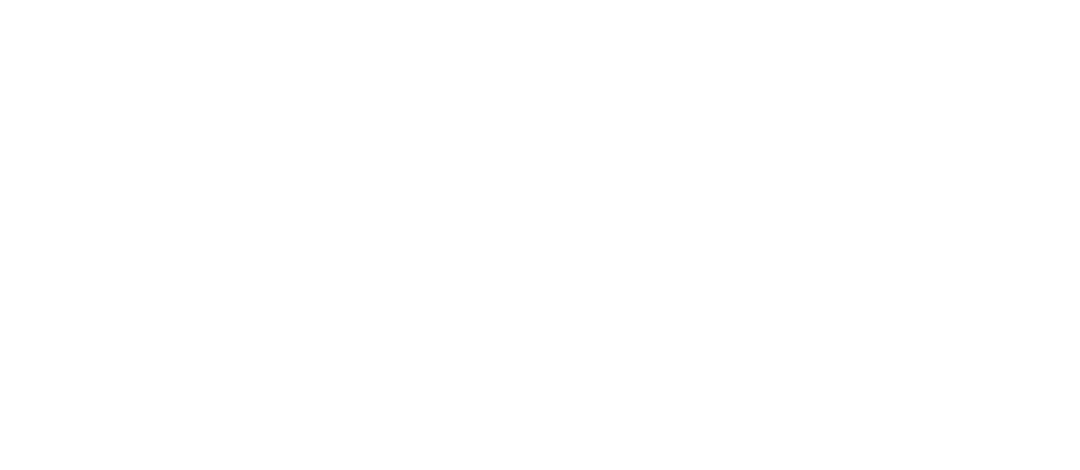 FORUM DANYCH MIEJSKICH13 CZERWCA 2023
danemiejskie.pl
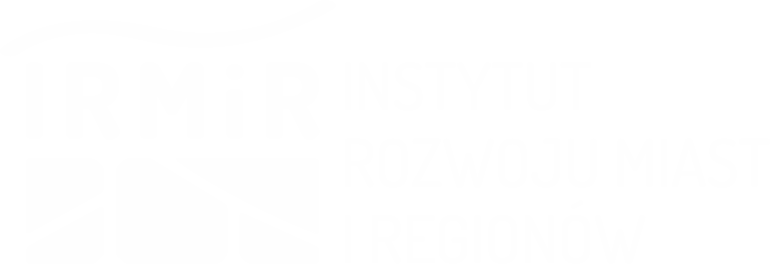 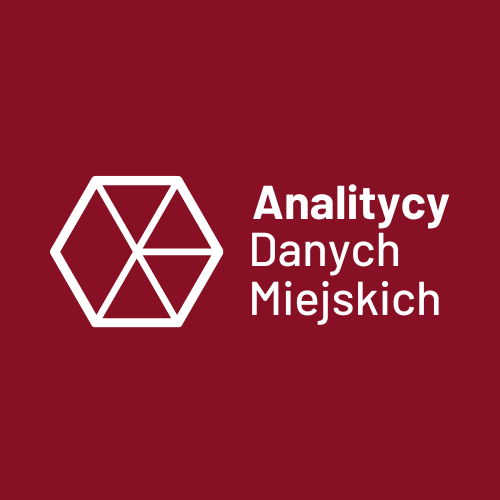 Discord ADM

⯈	Kanały dedykowane analizie i wykorzystaniu danych w różnych obszarach funkcjonowania miasta.

⯈	Dyskusje powiązane z dobrymi praktykami i analizami w bazie danemiejskie.pl/analitycy. 

⯈	Poszukiwanie odpowiedzi na pytania związane z analizą danych miejskich. 

⯈	Wymiana materiałów szkoleniowych, kodów do algorytmów, linków do narzędzi. 

⯈	Weryfikacja pomysłów, koncepcji i  przeprowadzonych analiz – dyskretnie i w zamkniętym gronie.
⧫ Discord ADM
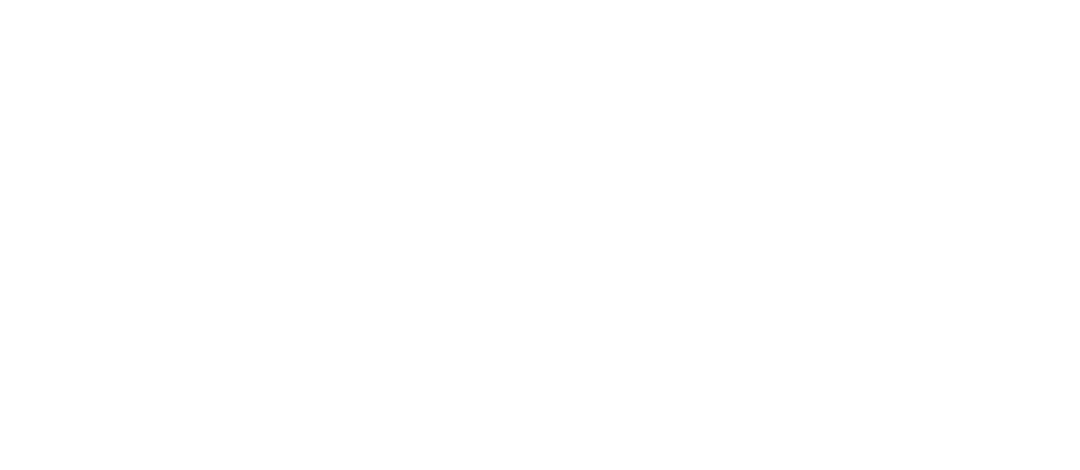 FORUM DANYCH MIEJSKICH13 CZERWCA 2023
danemiejskie.pl
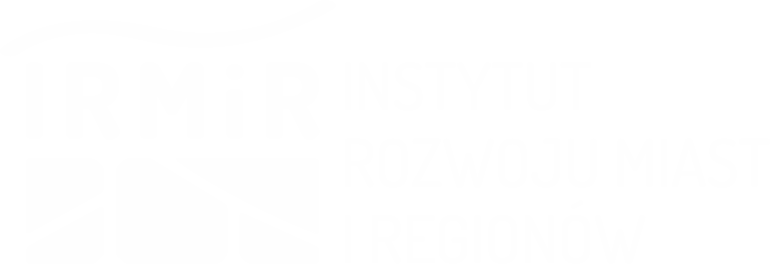 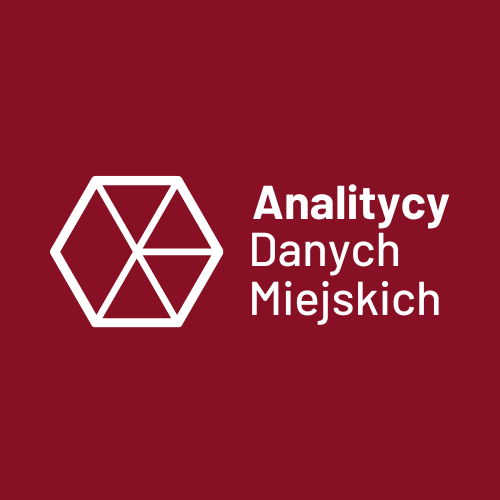 ⧫ Warunki członkostwa
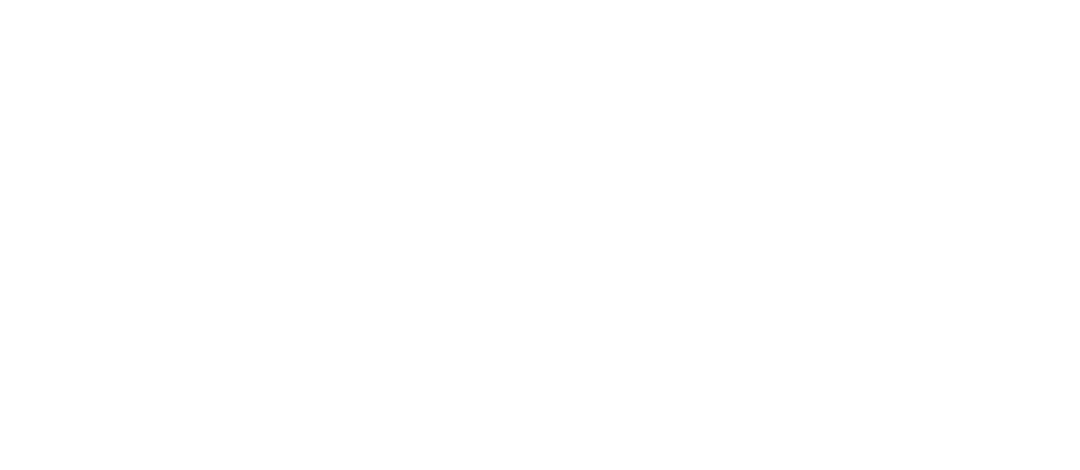 FORUM DANYCH MIEJSKICH13 CZERWCA 2023
danemiejskie.pl
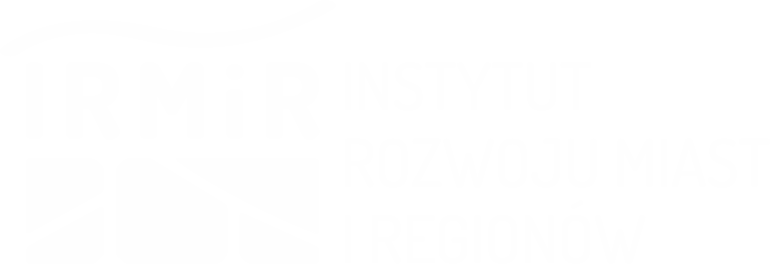 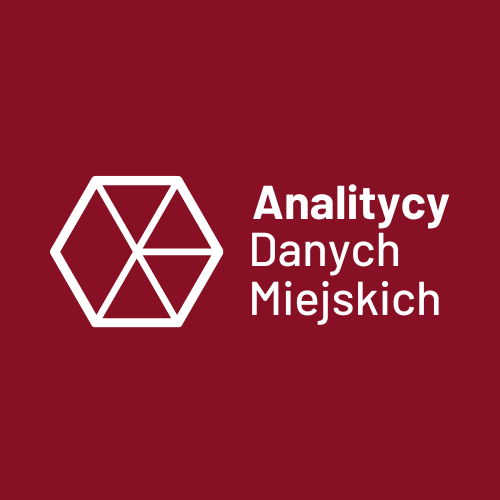 ⯈	Informacje publicznie dostępne niezbędne do komunikowania się i linkowania członków.

⯈	Informacje o umiejętnościach, kompetencjach i oczekiwaniach niezbędne administratorom do ukierunkowania tworzonych treści, wyboru odpowiednich szkoleń i organizacji seminariów zgodnych z potrzebami. 

⯈	Weryfikacja zgłoszeń zapewniająca bezpieczeństwo i komfort innym członkom.
⧫ Jak się zapisać?
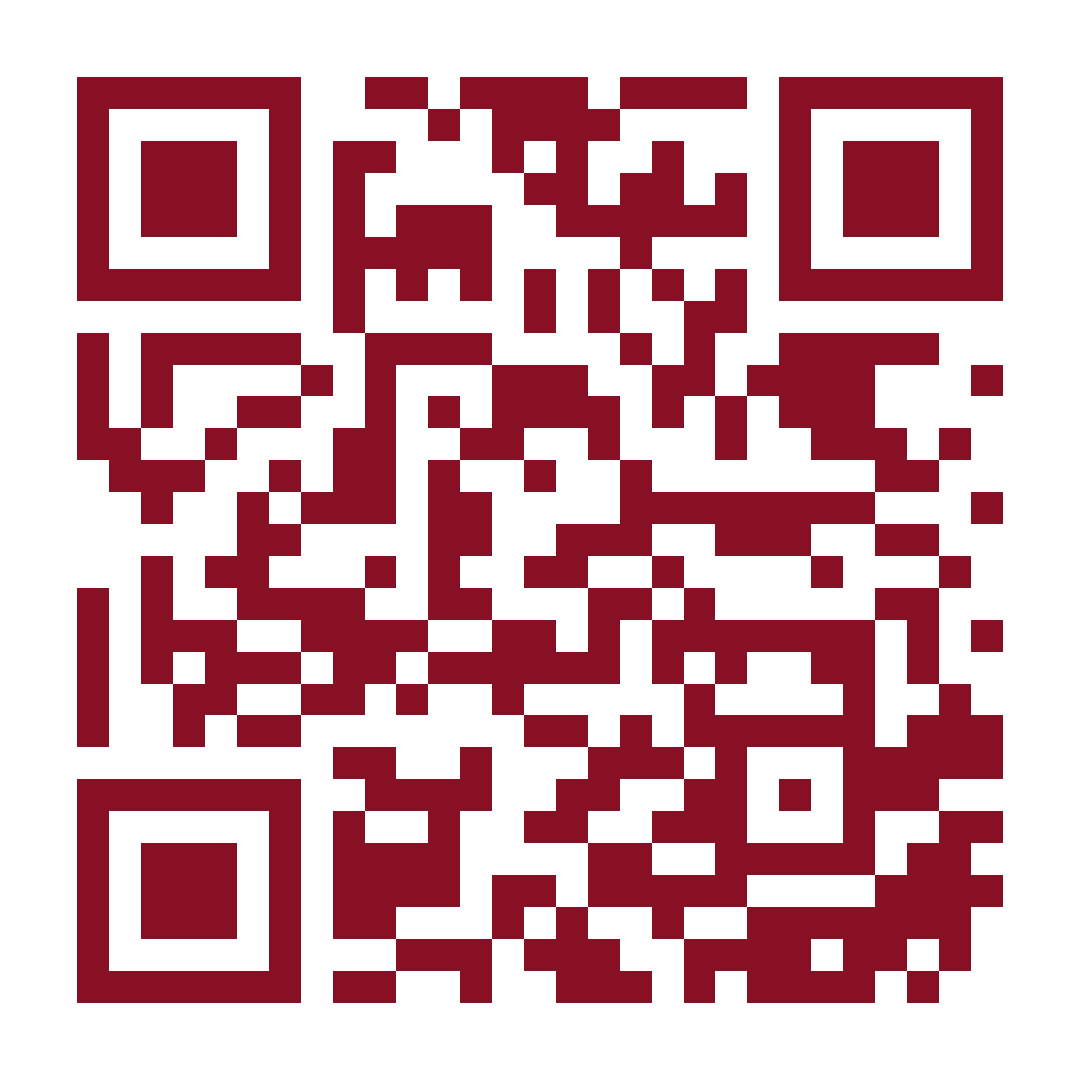 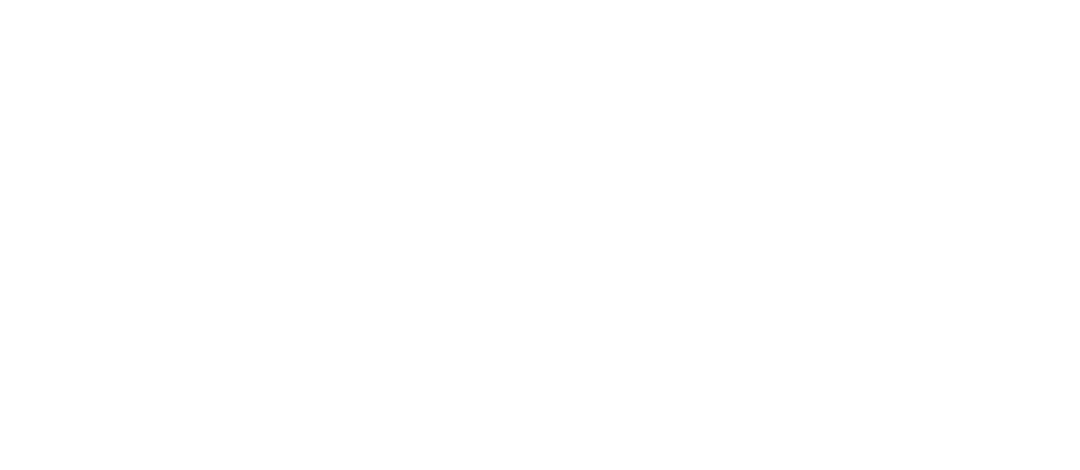 FORUM DANYCH MIEJSKICH13 CZERWCA 2023
danemiejskie.pl
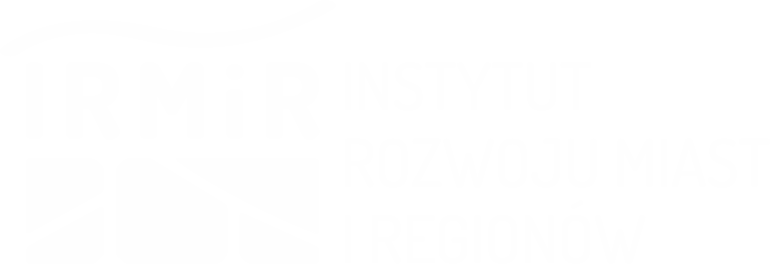 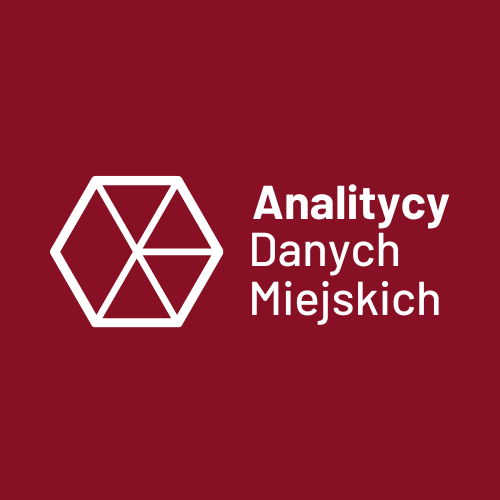 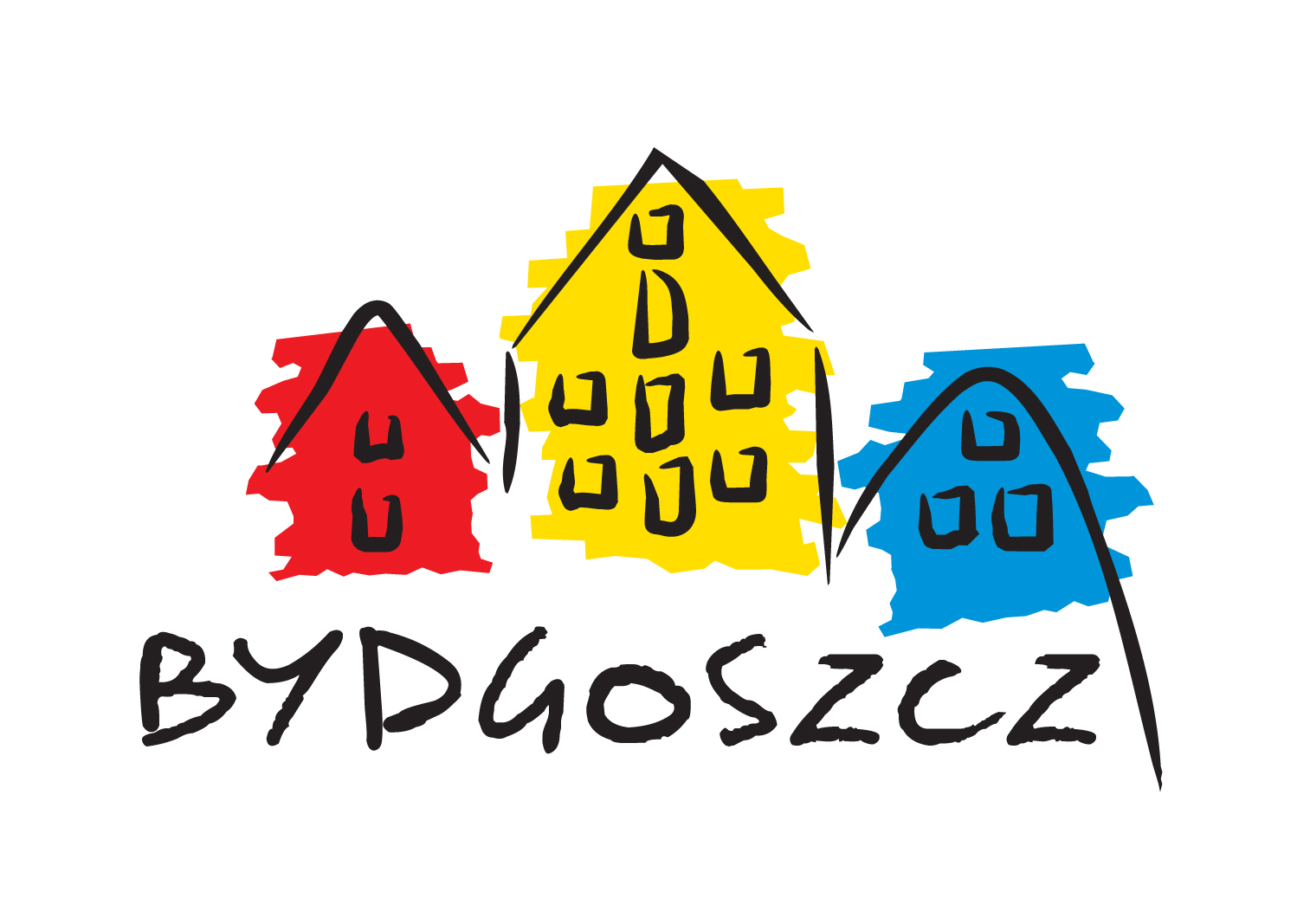 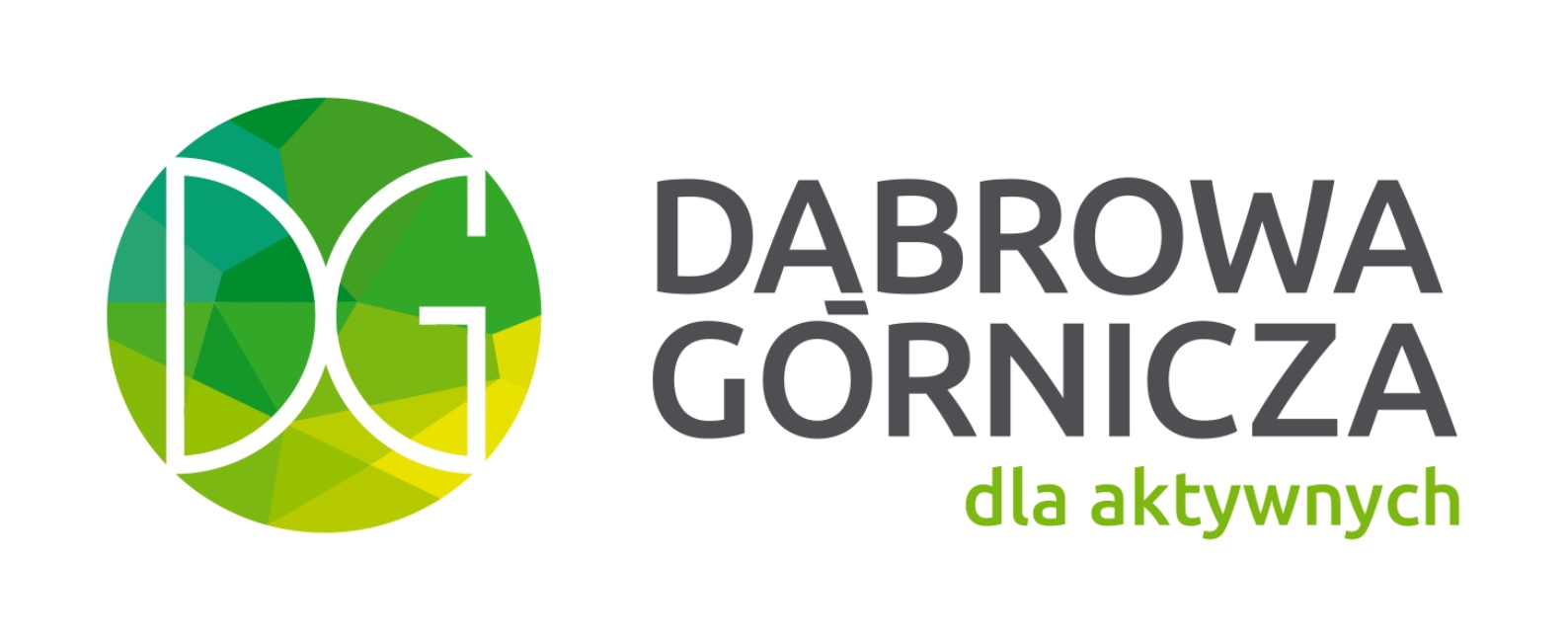 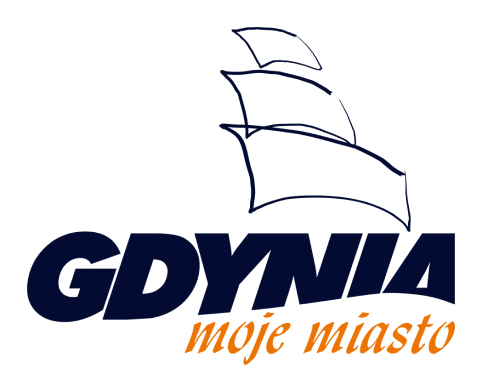 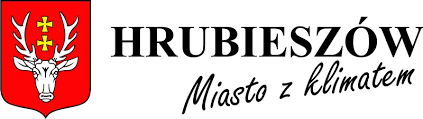 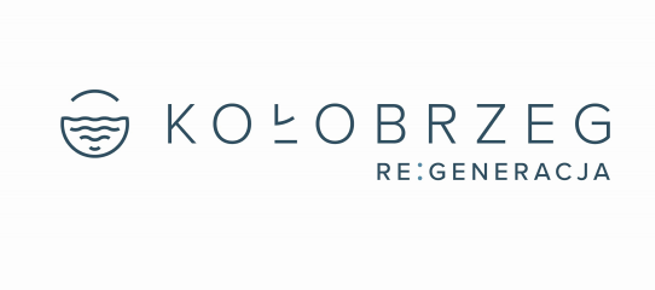 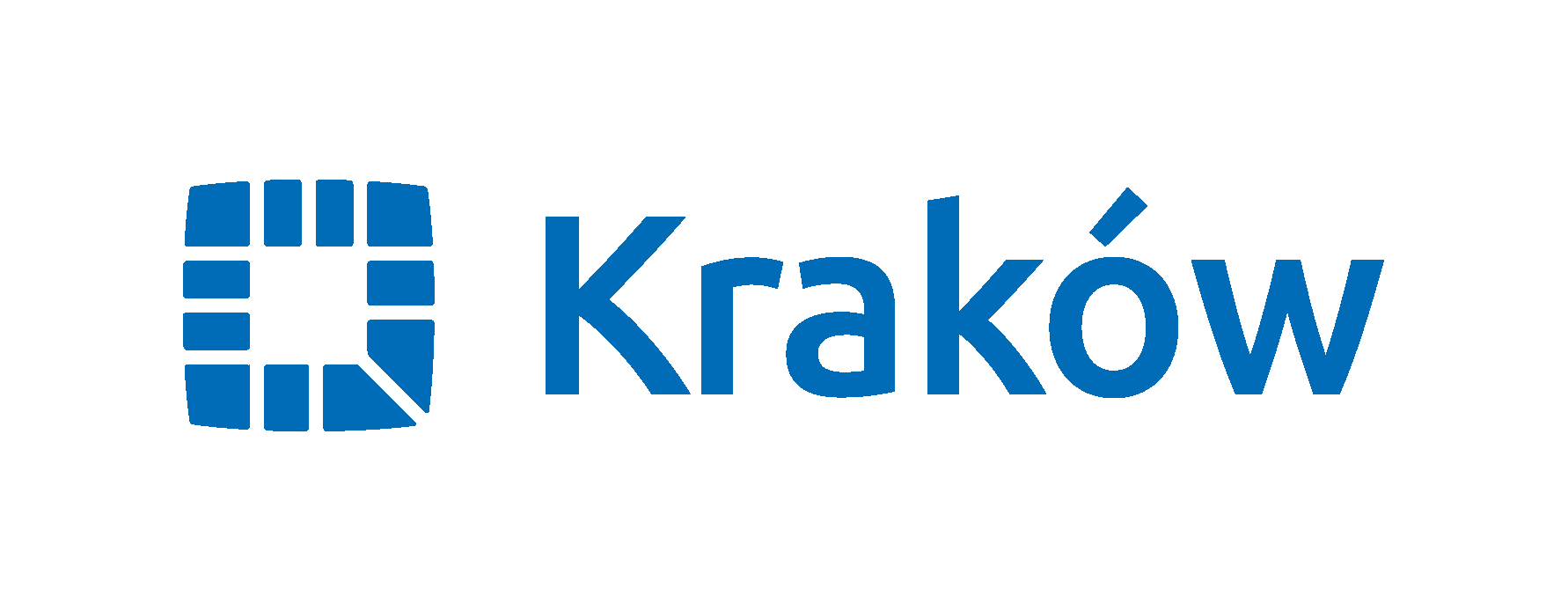 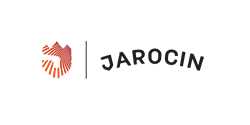 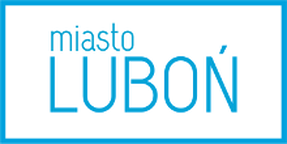 ⧫ Z nami są już:
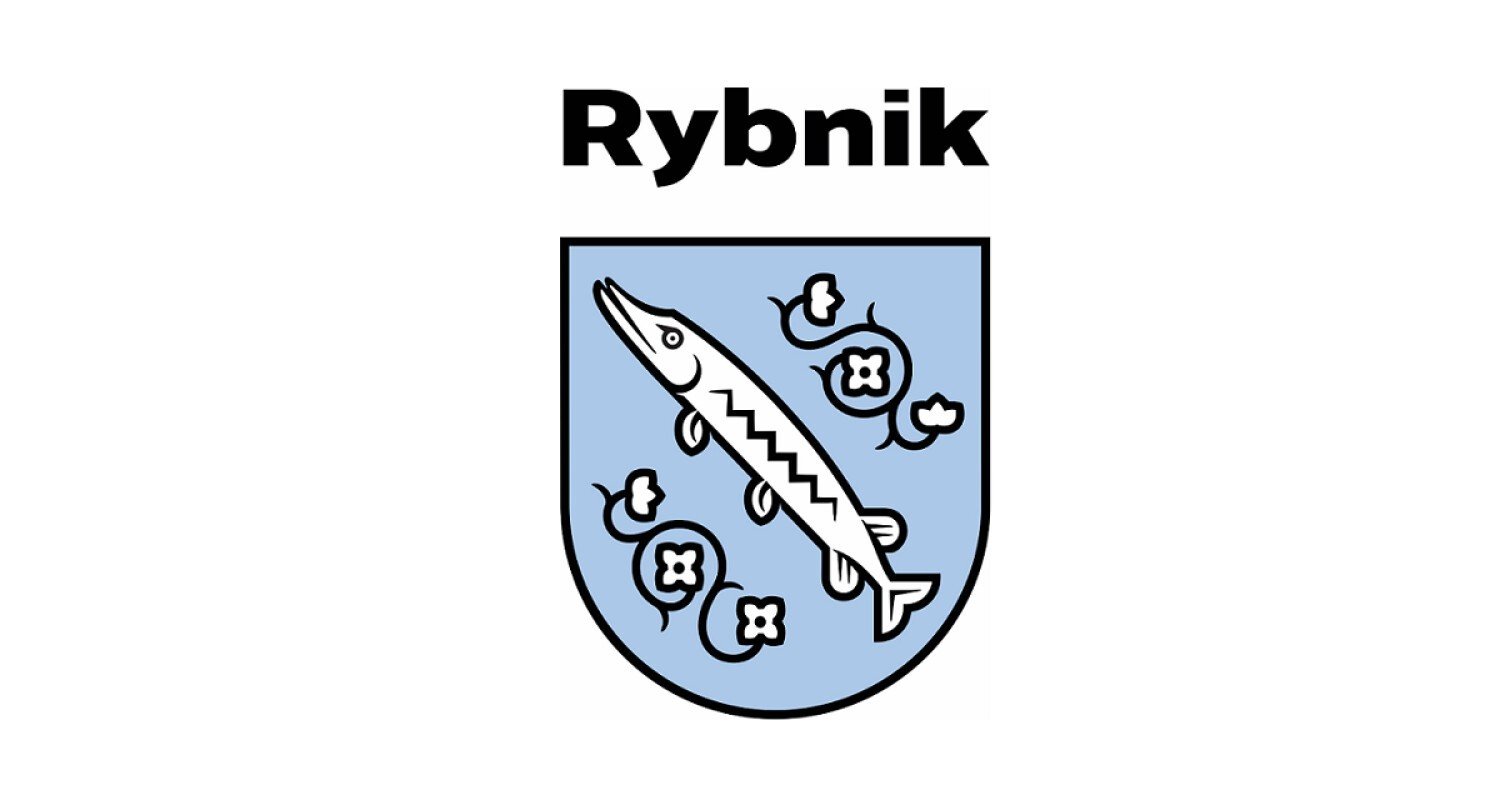 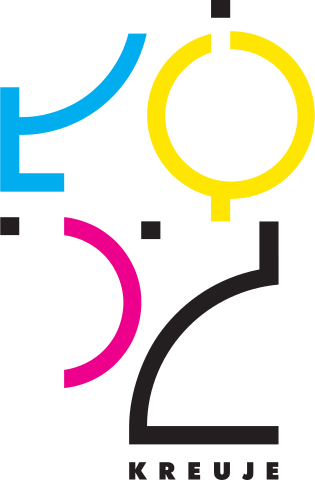 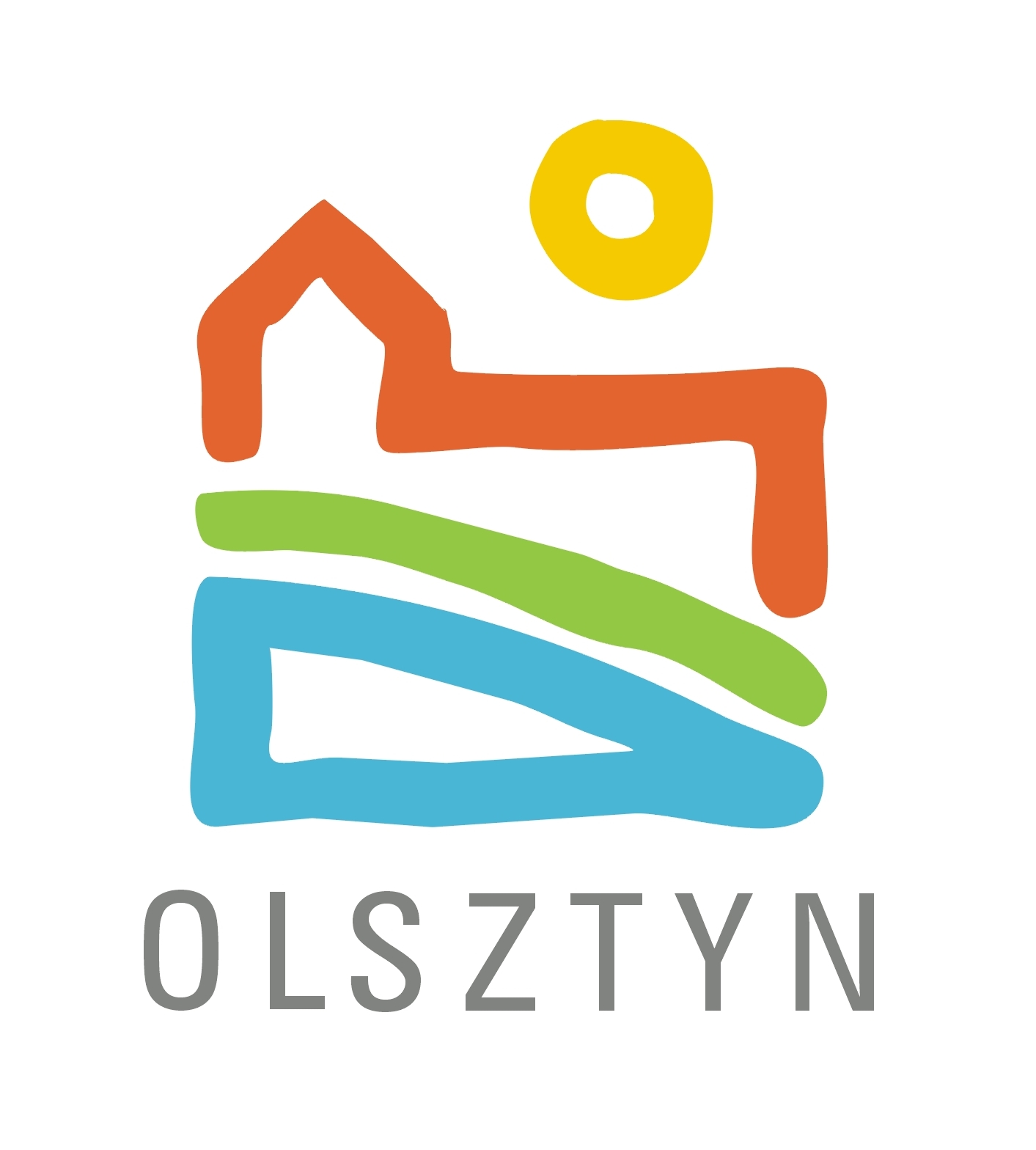 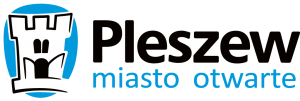 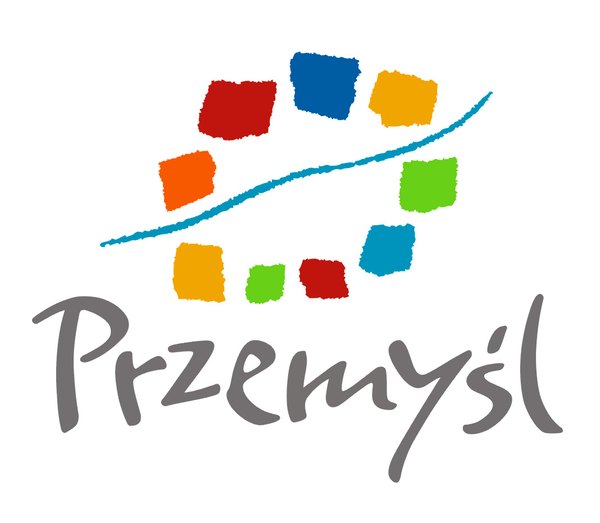 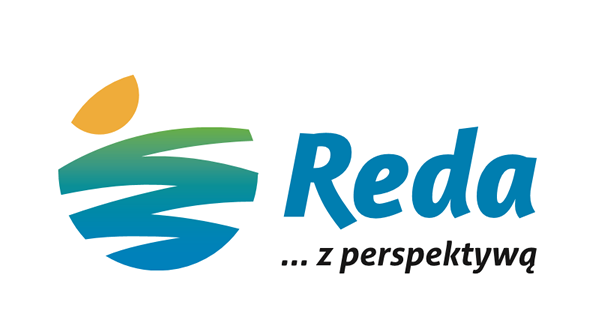 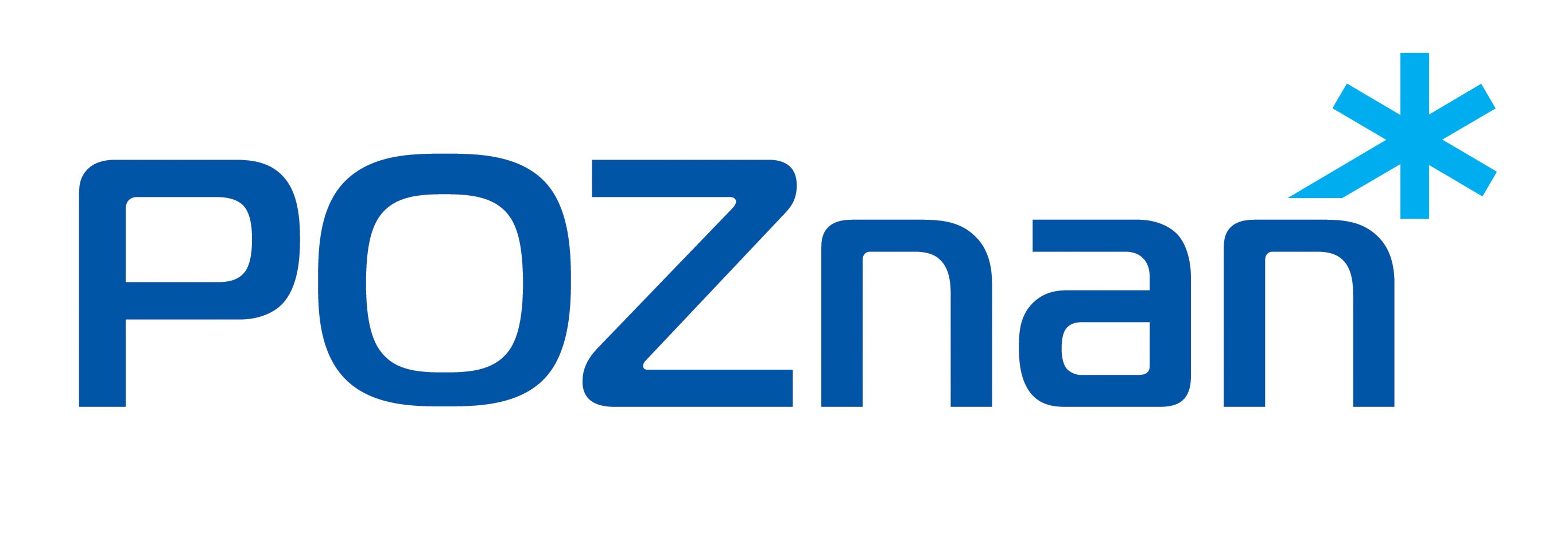 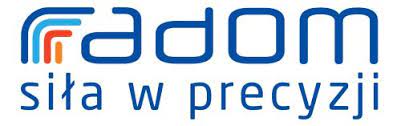 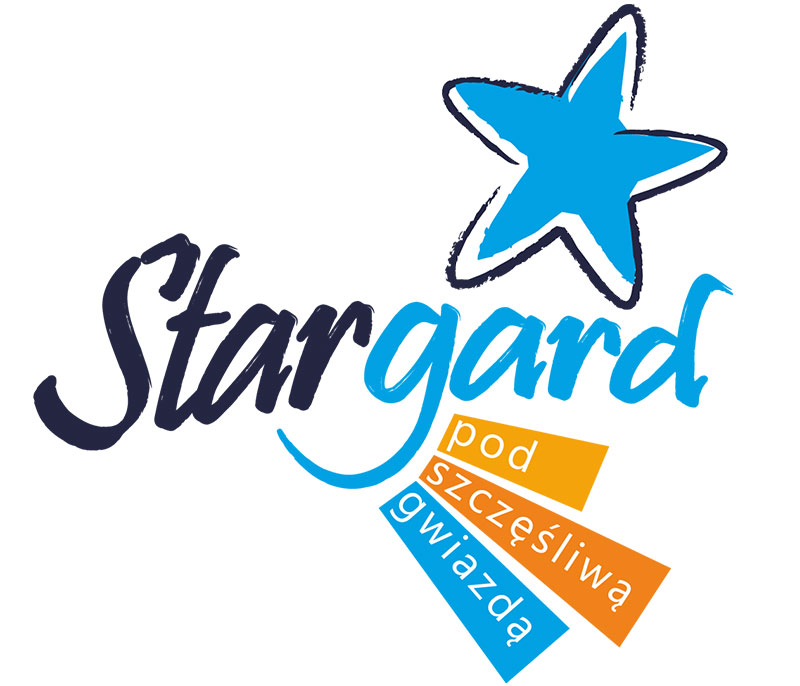 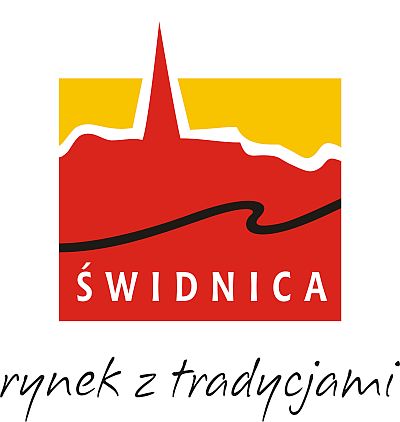 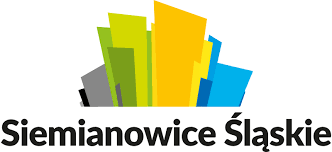 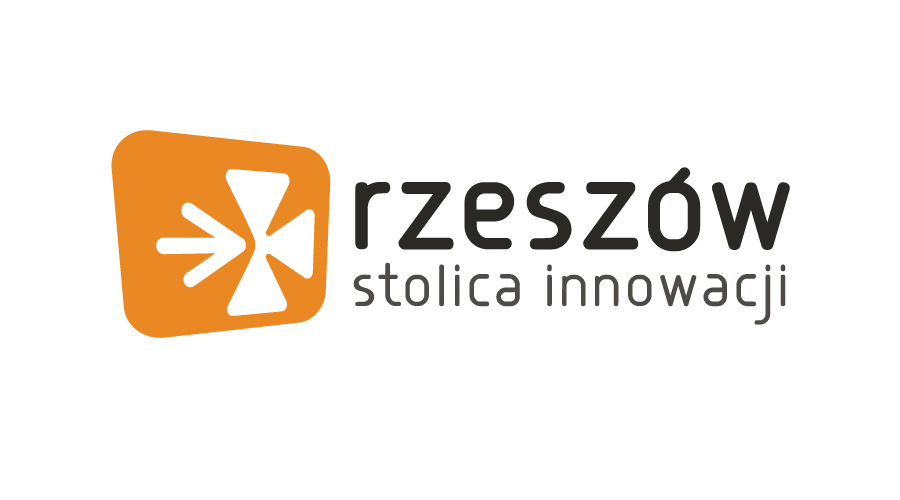 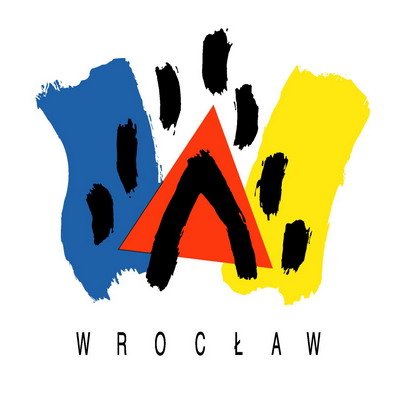 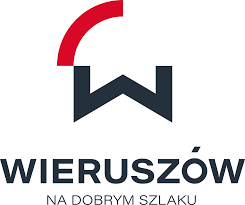 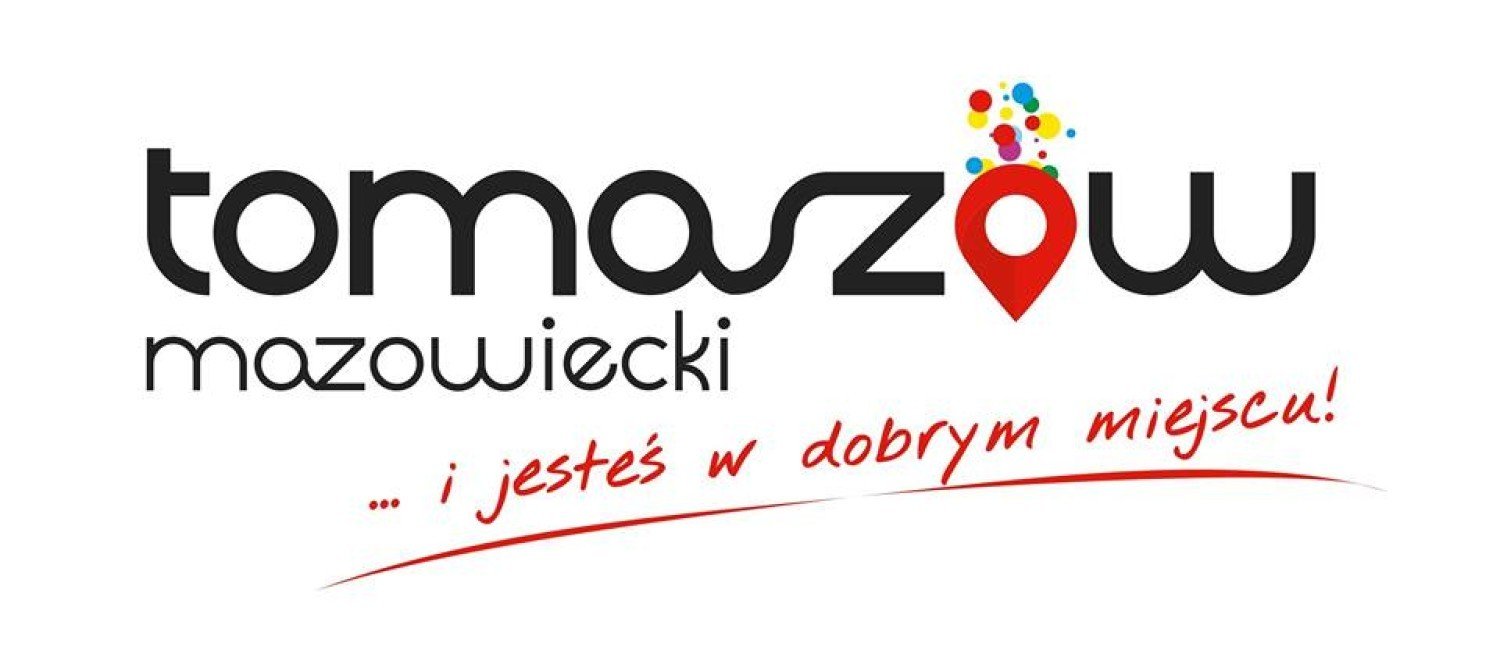 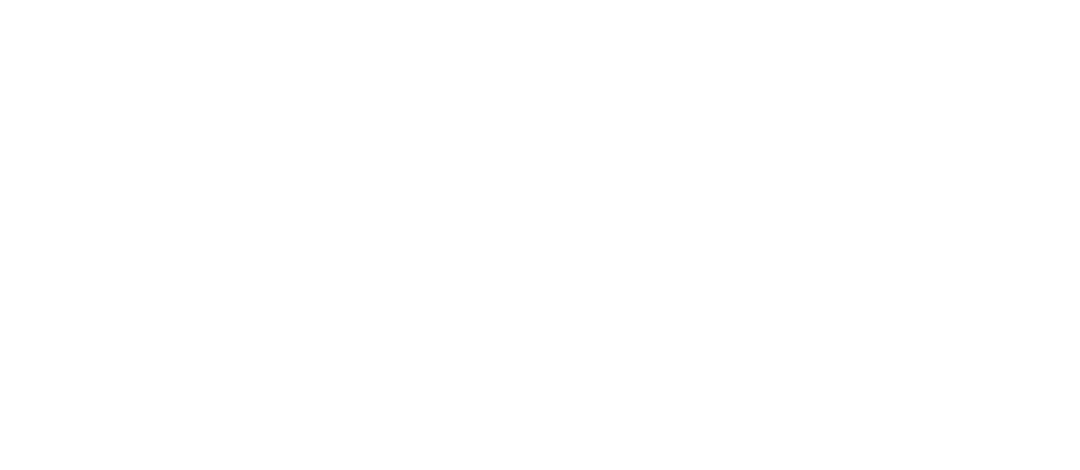 FORUM DANYCH MIEJSKICH13 CZERWCA 2023
danemiejskie.pl
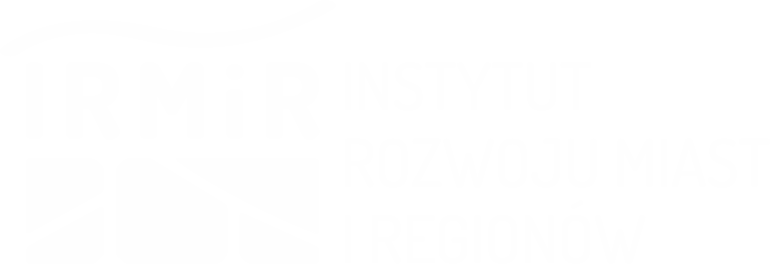 Dołącz do Analityków Danych Miejskich!
Dziękuję!
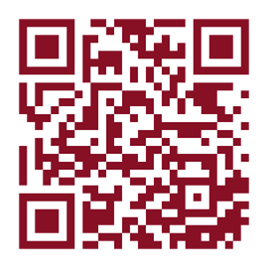 Integrator Danych Miejskich
Instytut Rozwoju Miast i Regionów
danemiejskie.pl/analitycy
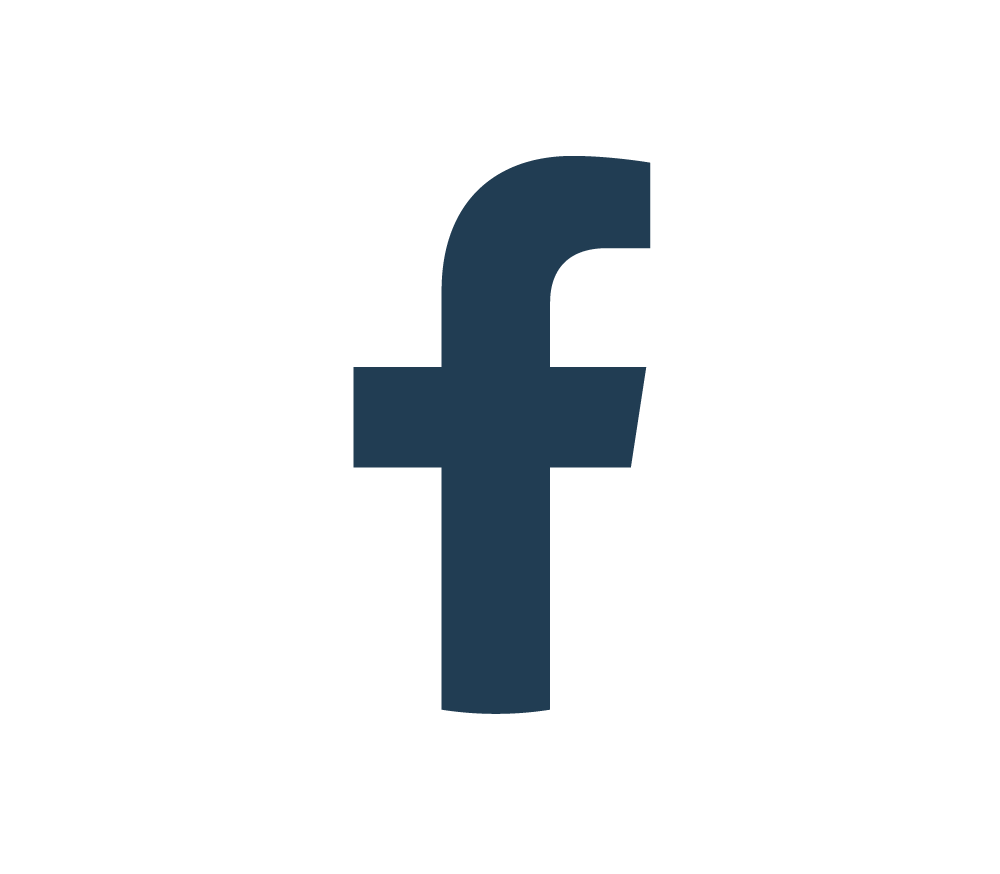 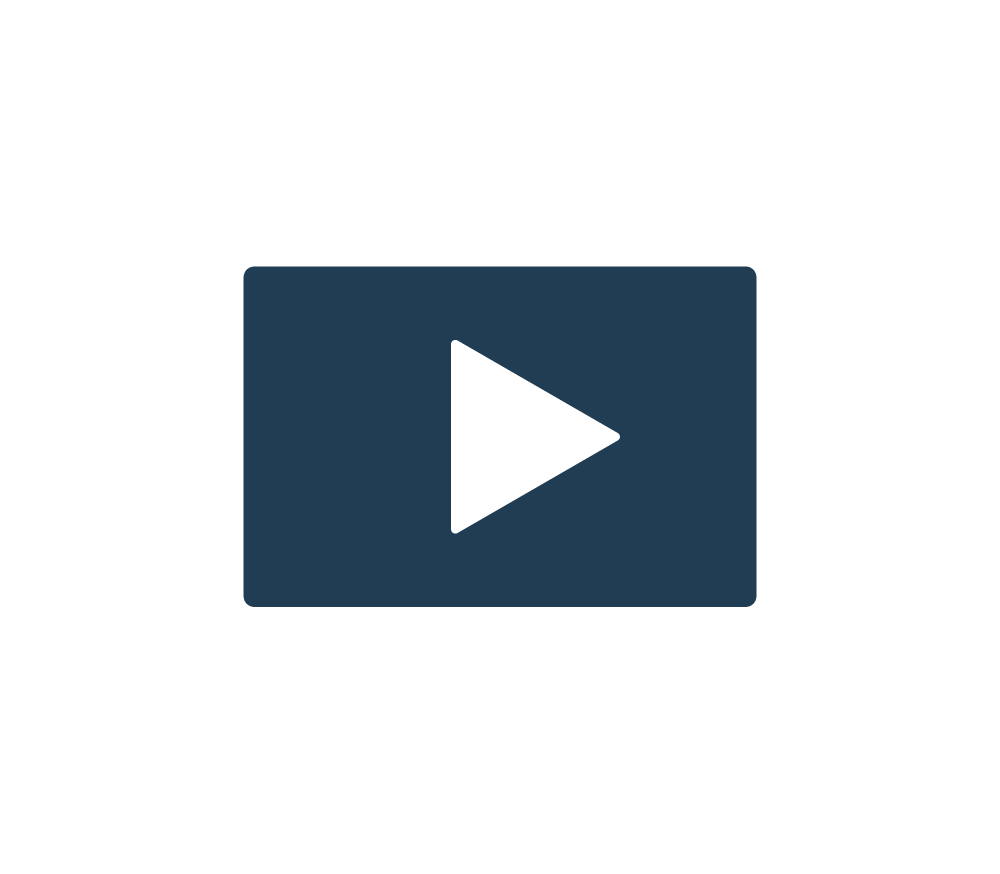 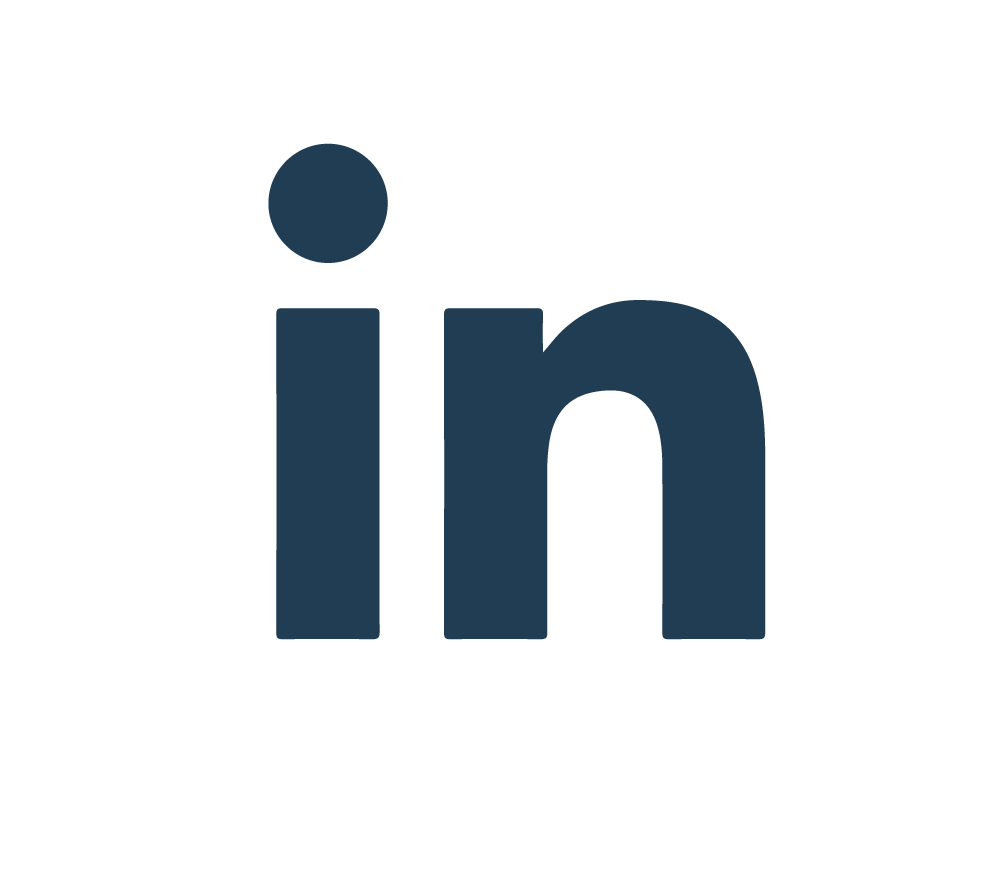